CSE/STAT 416Naïve Bayes and Decision TreesTanmay ShahPaul G. Allen School of Computer Science & EngineeringUniversity of WashingtonApril 24, 2024❓ Questions? Raise hand or sli.do #cs416💬 Before Class: Pro-rain or anti-rain person?🎵 Listening to: lecture
Administrivia
Midterm due tonight
- Post questions on Edstem (Private post as needed)

- HW3 out Friday
2
Probability Classifier
3
Interpreting Score
4
Training
Data
Featureextraction
ML model
ML algorithm
Qualitymetric
5
Naïve Bayes
6
Idea: Naïve Bayes
7
Naïve Assumption
8
Compute Probabilities
9
Zeros
10
Compare Models
11
Compare Models
Generative: defines a model for generating x (e.g. Naïve Bayes)
Discriminative: only cares about defining and optimizing a decision boundary (e.g. Logistic Regression)
12
[Speaker Notes: Generative classifiers
Assume some functional form for P(Y), P(X|Y)
Estimate parameters of P(X|Y), P(Y) directly from training data
Use Bayes rule to calculate P(Y |X)
Discriminative Classifiers
Assume some functional form for P(Y|X)
Estimate parameters of P(Y|X) directly from training data]
Recap: What is the predicted class for this sentence assuming we have the following training set (no Laplace Smoothing). “he is not cool”
2 min
13
[Speaker Notes: P(y=+1|x) \prop P(x | y=+1)P(y=+1)
P(y=+1) = 2/3
P(x|y=+1) = (2/11)(3/11)(1/11)(1/11)]
Decision Trees
14
Humans often make decisions based onFlow Charts 
or Decision Trees
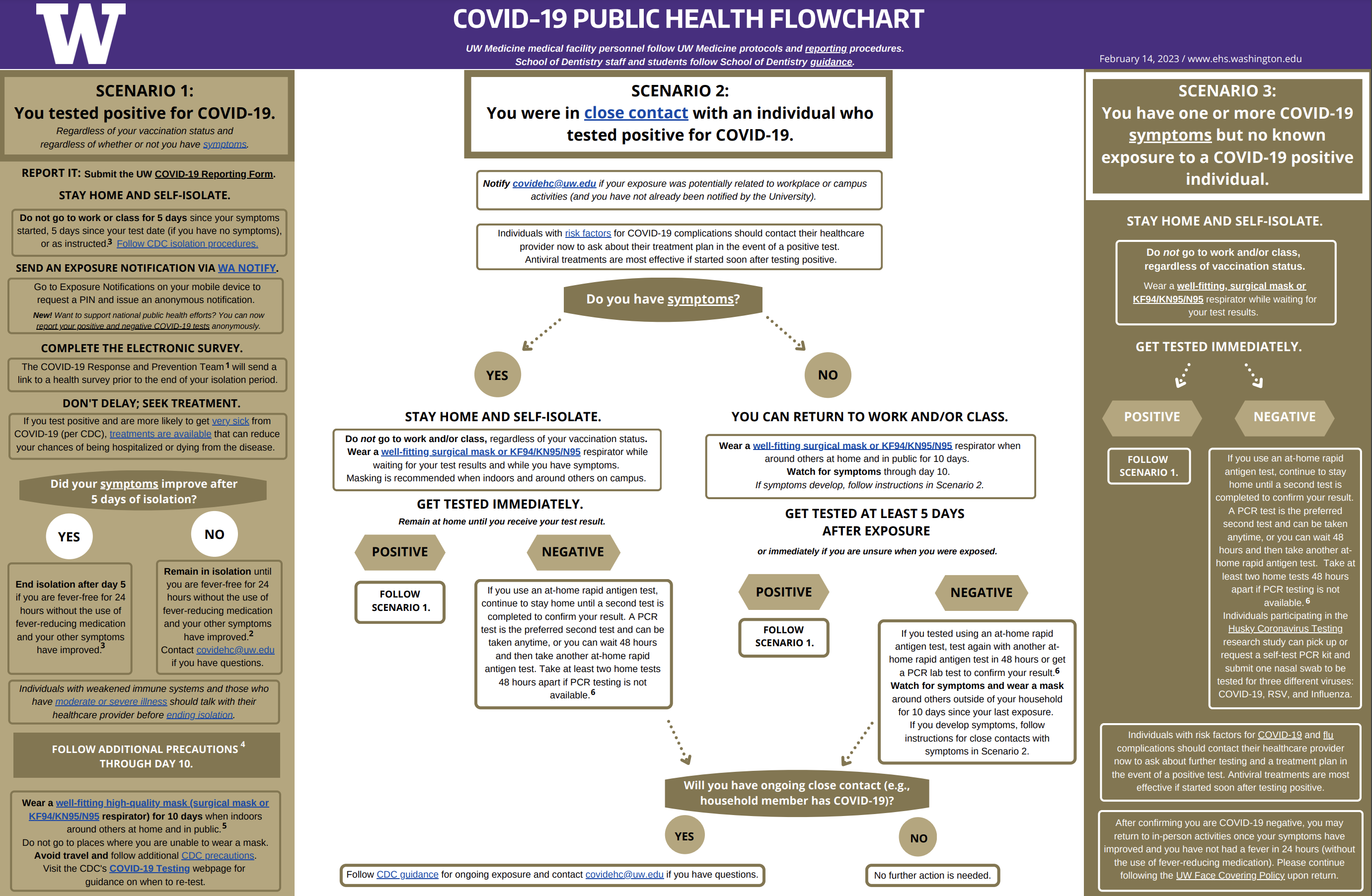 Parametric vs. Non-Parametric Methods
16
[Speaker Notes: Mention: Often times with non-parametric rules, you can’t write the prediction equation down as a simple mathematical formula]
XOR
A line might not always support our decisions.
17
What makes a loan risky?
I want to buy a new house!
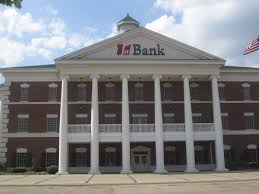 Credit History ★★★★
Income★★★
Term★★★★★
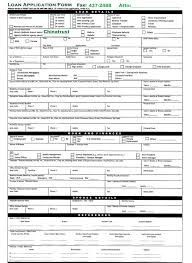 Personal Info★★★
Loan 
Application
[Speaker Notes: Notes for Carlos:

Capital : Your capital is comprised of your savings, investments, and other assets that you can use to repay the loan. Capital can be helpful if you lose your job or experience other setbacks.
Capacity : Lenders will gauge your ability to repay the loan you’re applying for based on your current situation, and the amount of debt and expenses you currently have. Lenders will typically calculate your debt-to-income ratio – or how much you owe vs. how much you earn – to gauge your risk. The lower your ratio, the less risky lending to you may seem. 
Collateral : With some loans, you’re required to offer an asset (for example, a home or car) that the lender can take possession of in the event that you are unable to make loan payments. Some lenders may require a guarantee in addition to collateral, which means that you or a third party must agree to repay the loan if the collateral cannot cover the amount.
Conditions : These are outside circumstances, such as the economy and job market, that can influence your ability to repay a loan. However, this category also includes how you intend to use the loan. For instance, obtaining a loan to pay for graduate school would seem less risky than a loan being used for a family vacation, since the degree would most likely improve your profitability in the long run.
Credit history : Lenders will check your credit report and score. Together they show lenders your credit accounts, payment history, and level of risk.]
Credit history explained
Did I pay previous loans on time?

Example: excellent, good, or fair
Credit History ★★★★
Income★★★
Term★★★★★
Personal Info★★★
Income
What’s my income?
Example: $80K per year
Credit History ★★★★
Income★★★
Term★★★★★
Personal Info★★★
Loan terms
Credit History ★★★★
How soon do I need to pay the loan?

Example: 3 years,    5 years,…
Income★★★
Term★★★★★
Personal Info★★★
Personal information
Credit History ★★★★
Age, reason for the loan, marital status,…

Example: Home loan for a married couple
Income★★★
Term★★★★★
Personal Info★★★
Intelligent application
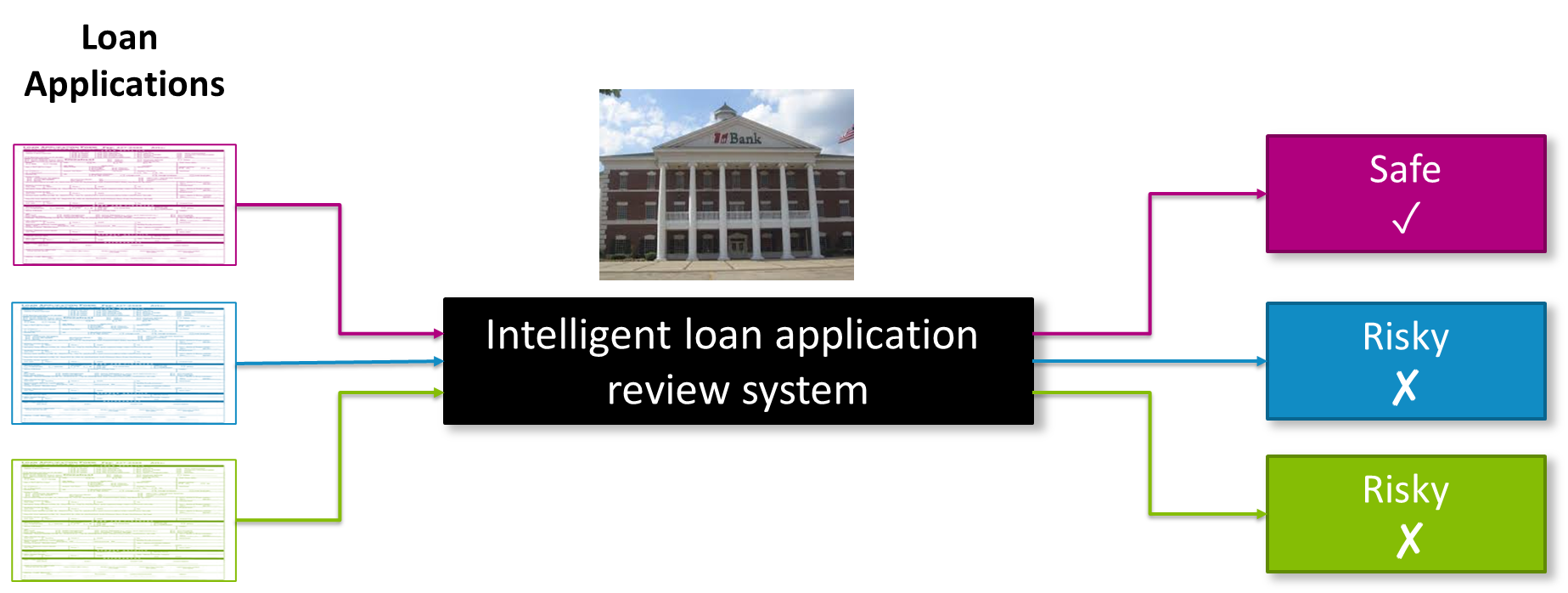 Classifier review
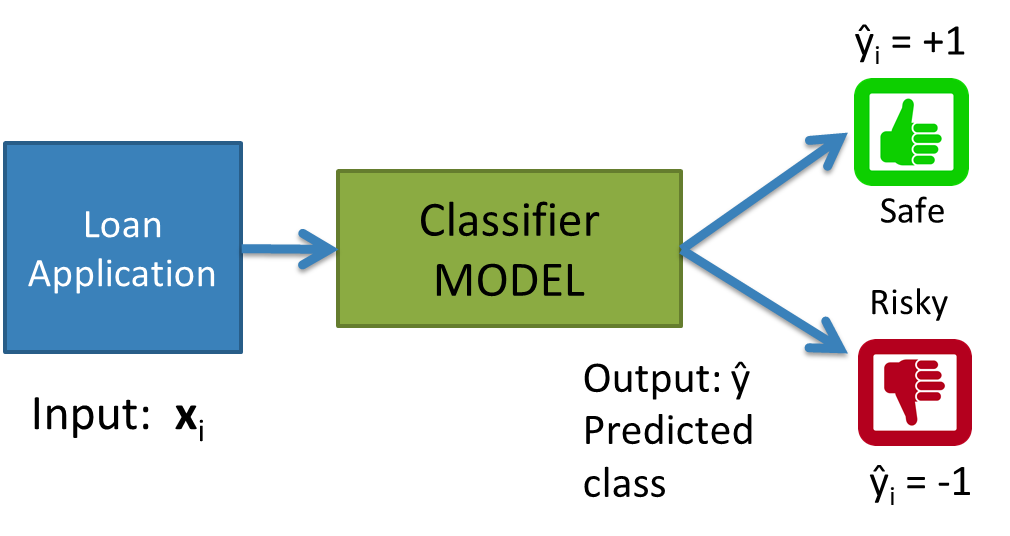 Data (N observations, 3 features)










Evaluation: classification error
Many possible decisions: number of trees grows exponentially!
Setup
[Speaker Notes: - Switch this to the new figure]
With our discussion of bias and fairness from last week, discuss the potential biases and fairness concerns that might be present in our dataset about loan safety.
2 min
No poll
26
Decision Trees
Start
excellent
poor
Credit?
fair
Income?
Term?
Safe
high
Low
Branch/Internal node: splits into possible values of a feature
Leaf node: final decision (the class value)
3 years
5 years
Safe
Term?
Risky
Risky
3 years
5 years
Safe
Risky
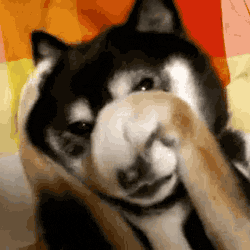 28
Growing Trees
29
[Speaker Notes: WOS:
Start with root, add one split at a time.
Which features are “good”?
When to stop growing the tree?]
Visual Notation
Loan status:    Safe   Risky
Root
6    3
# of Risky loans
N = 9 examples
# of Safe loans
[Speaker Notes: Relate this to histogram]
Decision stump: 1 level
Root
       6    3
Loan status: 
Safe Risky
Split on Credit
Credit?
excellent
2     0
fair
3     1
poor
1     2
Subset of data with Credit = excellent
Subset of data with Credit = fair
Subset of data with Credit = poor
[Speaker Notes: Split on credit]
Making predictions
Root
6  3
Loan status: 
Safe  Risky
credit?
poor
1   2
fair
3   1
excellent
2    0
Safe
Safe
Risky
How do we select the best feature?
Select the split with lowest classification error
Choice 1: Split on Credit
Loan status: 
Safe  Risky
Root
6  3
Choice 2: Split on Term
Loan status: 
Safe  Risky
Root
6  3
Credit?
fair
3   1
poor
1   2
excellent
2    0
Term?
3 years
4   1
5 years
2  1
Calculate the node values.
Choice 2: Split on Term
Loan status: 
Safe  Risky
Root
6  3
Term?
3 years
5 years
[Speaker Notes: 4 1, 2 2]
How do we select the best feature?Select the split with lowest classification error
Choice 1: Split on Credit
Loan status: 
Safe  Risky
Root
6  3
Choice 2: Split on Term
Loan status: 
Safe  Risky
Root
6  3
Credit?
fair
3   1
poor
1   2
excellent
2    0
Term?
3 years
4   1
5 years
2   2
How do we measure effectiveness of a split?
Loan status: 
Safe  Risky
Root
6  3
Credit?
Idea: Calculate classification error 	   	    of this decision stump
Error =   # mistakes 
             # data points
fair
3   1
poor
1   2
excellent
2    0
Calculating classification error
Loan status: 
Safe  Risky
Error = 	          
               
         =
Root
6    3
6 correct
3 mistakes
Safe
[Speaker Notes: error =        18 	
               22 + 18
         =   0.45]
Choice 1: Split on Credit history?
Choice 1: Split on Credit
Loan status: 
Safe  Risky
Root
6  3
Does a split on Credit reduce classification error below 0.33?
Credit?
poor
1   2
fair
3   1
excellent
2    0
Split on Credit: Classification error
Choice 1: Split on Credit
Root
6  3
Loan status: 
Safe  Risky
Error = 	          .
               
         =
Credit?
poor
1   2
fair
3   1
excellent
2    0
Safe
Risky
Safe
1 mistake
1 mistake
0 mistakes
[Speaker Notes: error =        2	
               9
         =   0.22]
Choice 2: Split on Term?
Choice 2: Split on Term
Loan status: 
Safe  Risky
Root
6   3
Term?
3 years
4   1
5 years
2   2
Safe
Risky
Evaluating the split on Term
Choice 2: Split on Term
Loan status: 
Safe  Risky
Root
6   3
Error = 	          .
               
         =
Term?
3 years
4   1
5 years
2   2
Safe
Risky
1 mistake
2 mistakes
Choice 1 vs Choice 2:Comparing split on credit vs term
Choice 2: Split on Term
Choice 1: Split on Credit
Loan status: 
Safe  Risky
Loan status: 
Safe  Risky
Root
6  3
Root
6  3
Credit?
Term?
fair
3   1
3 years
4   1
poor
1   2
excellent
2    0
5 years
2    2
WINNER
Split Selection
BuildTree(node)
If termination criterion is met:
Stop
Else: 
Split(node)
For child in node:
BuildTree(child)
Greedy& Recursive Algorithm
[Speaker Notes: WOS:
Greedy = take the best action in the moment
Recursive = a function that calls itself]
Decision stump: 1 level
Root
       6    3
Loan status: 
Safe Risky
Split on Credit
Credit?
excellent
2     0
fair
3     1
poor
1     2
Subset of data with Credit = excellent
Subset of data with Credit = fair
Subset of data with Credit = poor
[Speaker Notes: Split on credit]
For now: Stop when all points are in one class
Stopping
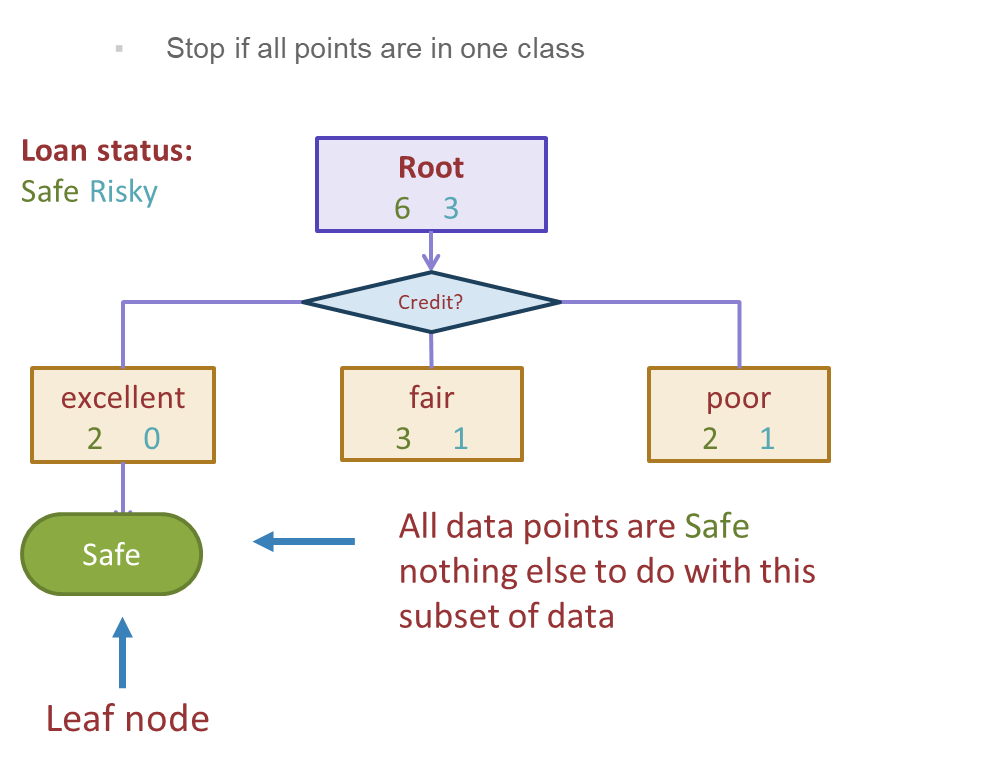 Tree learning = Recursive stump learning
Loan status: 
Safe Risky
Root
         6    3
Credit?
excellent
2     0
fair
3     1
poor
2     1
Safe
Build decision stump with subset of data where Credit = fair
Build decision stump with subset of data where Credit = poor
Second level
Loan status: 
Safe Risky
Root
6    3
Credit?
excellent
2     0
poor
1     2
fair
3     1
Safe
Term?
Income?
Safe
Risky
Safe
Build another stumpthese data points
5 years
1    1
3 years
2     0
high
0    2
Low
1     0
What predictions should the below decision tree output for the following datapoints?
Loan status: 
Safe Risky
Root
6    3
Credit?
1 min
excellent
2     0
poor
1     2
fair
3     1
Safe
Term?
Income?
Safe
Risky
Safe
…
5 years
2    1
3 years
1     0
high
0    2
low
1     0
49
[Speaker Notes: Point out that I changed the numbers on the term split slightly
Should is written intentionally; if the decision tree algorithm learnt so far wouldn’t output a specific answer, think about what you think it should output.]
What predictions should the below decision tree output for the following datapoints?
Loan status: 
Safe Risky
Root
6    3
Credit?
2 min
excellent
2     0
poor
1     2
fair
3     1
Safe
Term?
Income?
Safe
Risky
Safe
…
5 years
2    1
3 years
1     0
high
0    2
low
1     0
50
50
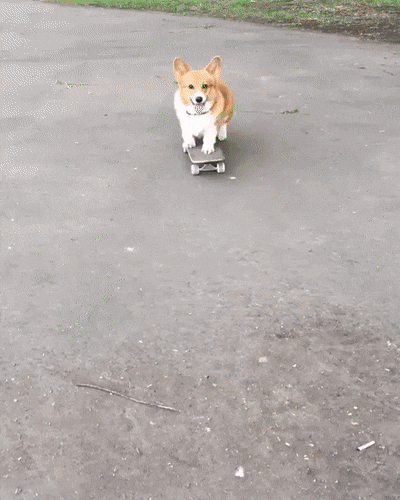 51
Real valued features
Threshold split
Root
     22    18
Loan status: 
Safe Risky
Income?
Split on Income
< $60K
8     13
>= $60K
14     5
Subset of data with Income >= $60K
Best threshold?
Similar to our simple, threshold model when discussing Fairness!
Safe
Risky
Income
$10K
$120K
Threshold between points
Safe
Risky
Income
$10K
$120K
Only need to consider mid-points
Finite number of splits to consider
Safe
Risky
Income
$10K
$120K
Threshold split selection algorithm
Visualizing the threshold split
Income
…
Threshold split is the line Age  = 38
$80K
$40K
$0K
Age
0
10
20
30
40
…
Split on Age >= 38
Income
…
age >= 38
age < 38
$80K
Predict Risky
$40K
$0K
Age
0
10
20
30
40
…
Predict Safe
Age >= 38
Income >= 60K
Each split partitions the 2-D space
Income
Age < 38
…
$80K
$40K
Age >= 38
Income < 60K
$0K
Age
0
10
20
30
40
…
Depth 1: Split on x[1]
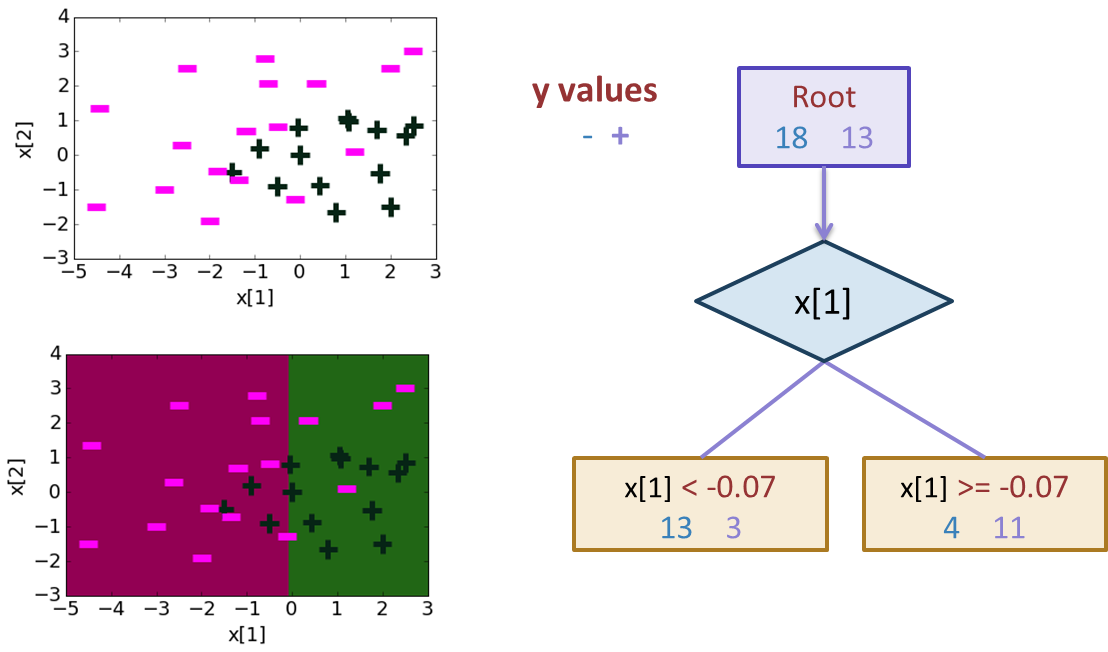 [Speaker Notes: 0.22542207904  + 1.12 x[1] -1.07 x[2]]
Depth 2
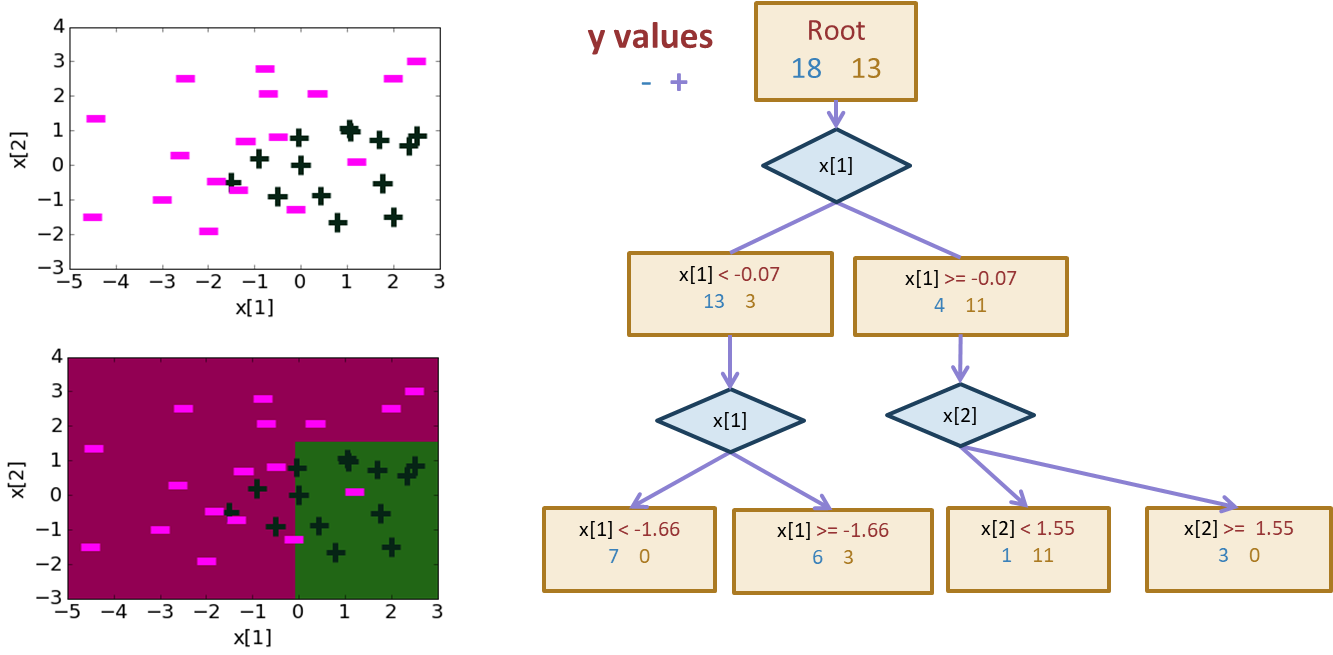 [Speaker Notes: 0.22542207904  + 1.12 x[1] -1.07 x[2]]
Threshold split caveat
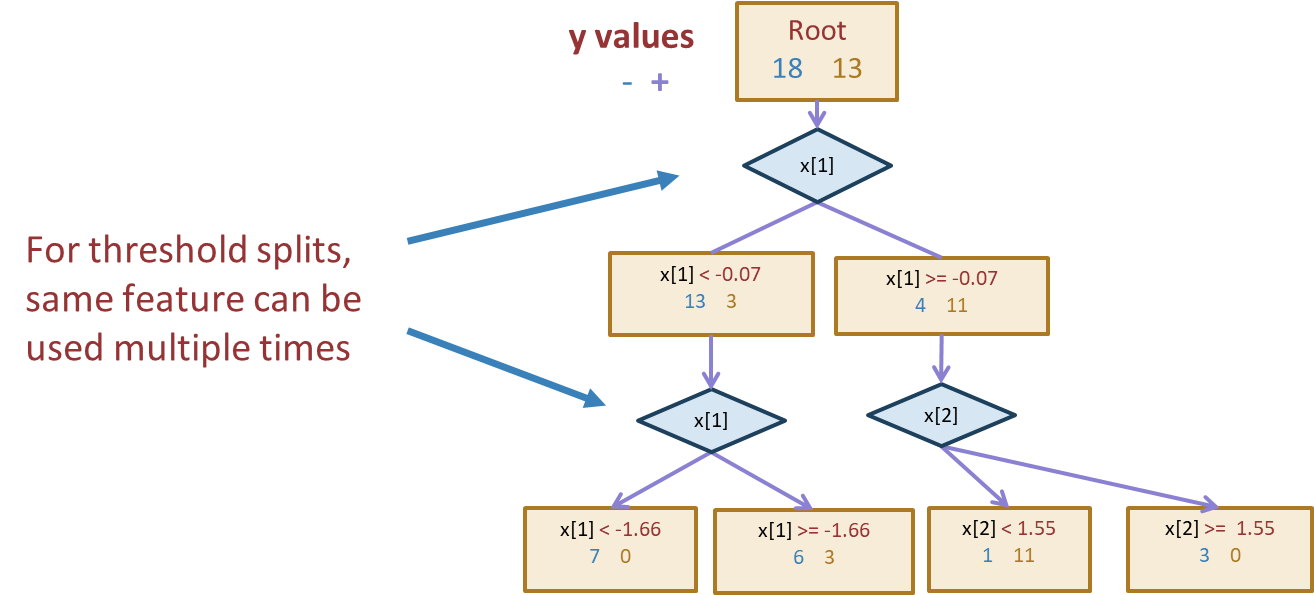 [Speaker Notes: 0.22542207904  + 1.12 x[1] -1.07 x[2]]
Decision boundaries
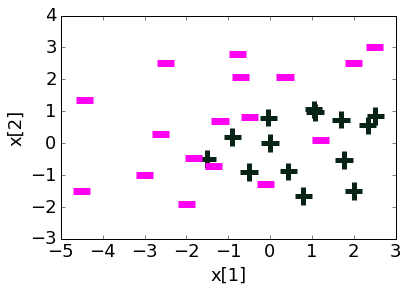 Decision boundaries can be complex!
Depth 1                                      Depth 2                               Depth 10
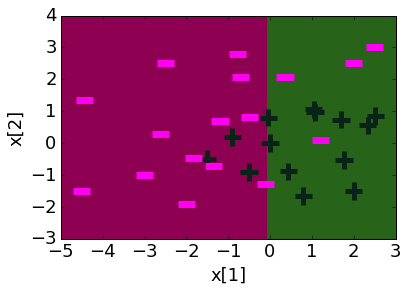 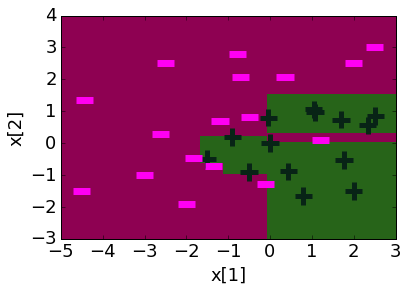 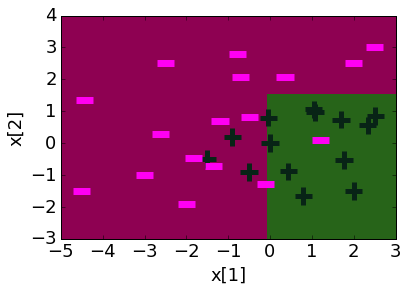 [Speaker Notes: 0.22542207904  + 1.12 x[1] -1.07 x[2]]
Overfitting
[Speaker Notes: 0.22542207904  + 1.12 x[1] -1.07 x[2]]
In Practice
Trees can be used for classification or regression (CART)
Classification: Predict majority class for root node
Regression: Predict average label for root node
In practice, we don’t minimize classification error but instead some more complex metric to measure quality of split such as Gini Impurity or Information Gain (not covered in 416)







Can also be used to predict probabilities
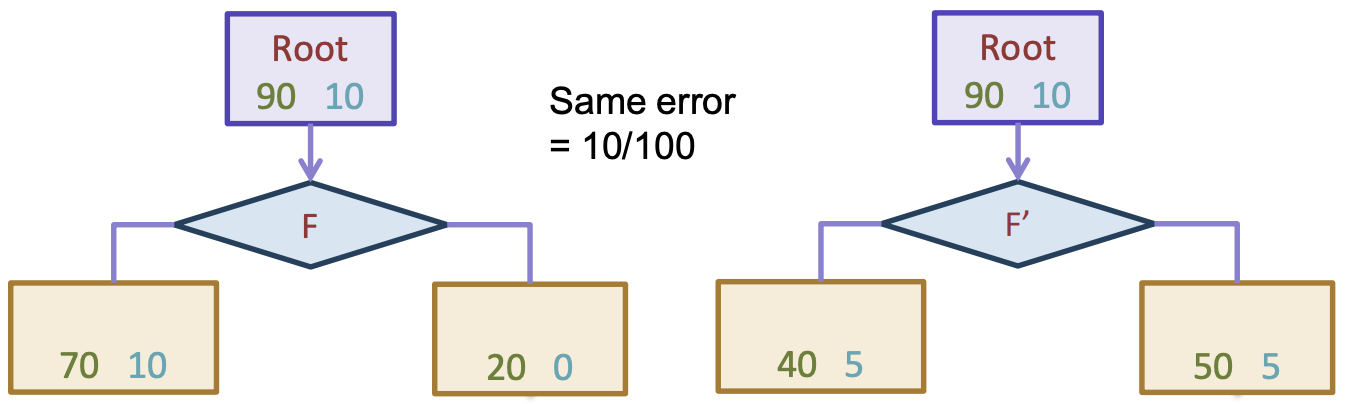 66
Root
18   12
Predicting probabilities
Loan status: 
Safe Risky
Credit?
excellent
9   2
fair
6   9
poor
3   1
Risky
Safe
Safe
P(y = Safe | x)
 
    =      3	   = 0.75
          3 + 1
Recap
What you can do now:
Define the assumptions and modeling for Naïve Bayes
Define a decision tree classifier
Interpret the output of a decision trees
Learn a decision tree classifier using greedy algorithm
Traverse a decision tree to make predictions
Majority class predictions
[Speaker Notes: 0.22542207904  + 1.12 x[1] -1.07 x[2]]